Estrazione S-L controcorrente
Giovanni Casavecchia
Schema di processo
F
R2
R3
Rn-1
Rn
R1
R4
M1
M2
M3
M4
Mn
E3
En-1
E1
E4
E2
En
S
Estrazione stadi multipli in controcorrente ha rese maggiori rispetto al singolo stadio e le correnti (entrambe) 
attraversano tutti gli stadi estrattivi.
Correnti che escono
Correnti che entrano
F + S = M = Rn + E1
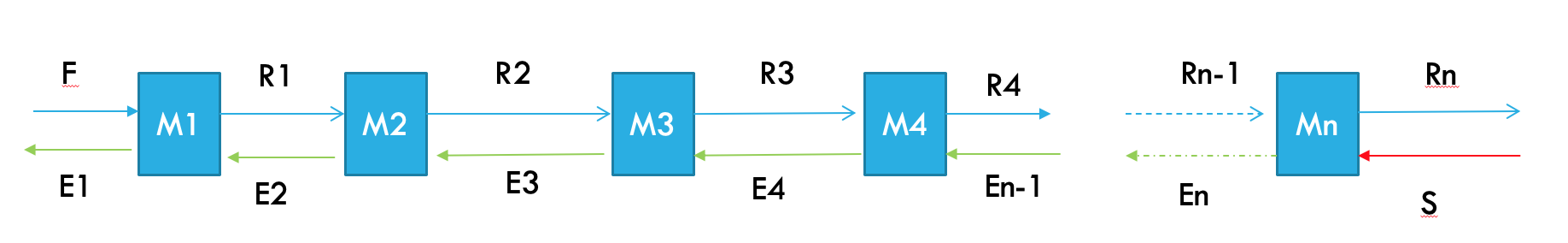 Bilancio di materia globale
Corrente all’interstadio.
Corrente singolo stadio
F + E2 = R1 + E1
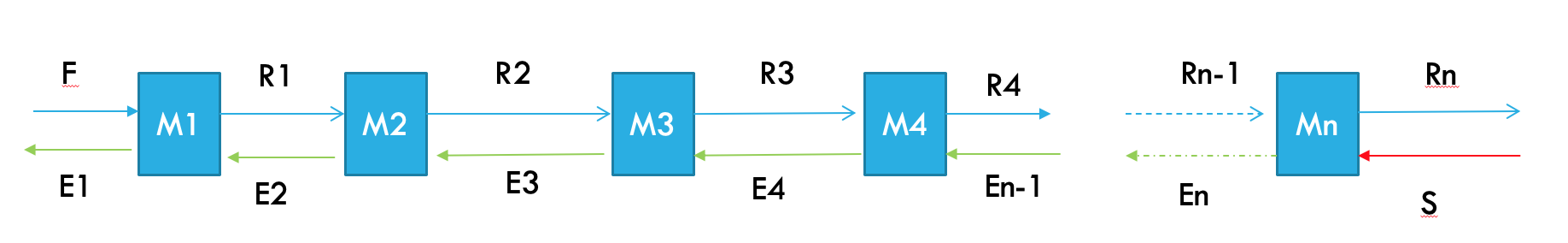 F – E1 = R1 – E2= P
P rappresenta una corrente fittizia pari alla differenza 
tra le correnti residuo e estratto, chiamata 
CORRENTE NETTA
INTERSTADIO 
che è costante per tutti gli stadi estrattivi.
RISOLUZIONE PROBLEMI CONTROCORRENTE.
10 cm
RISOLUZIONE GRAFICA
NON FARE TRIANGOLO DA 20 cm!
10 cm
Testo del problema
1000 Kg/h di fegati di pesce contenenti il 26% in massa di olio sono estratti con un solvente puro operando in più stadi
in controcorrente. Si vuole ottenere un estratto al 40% in massa di olio e un residuo con meno del 3% di olio. Calcolare 
il numero numero di stadi ideali e le portate di solvente e residuo finali. I dati d’equilibrio sono riportati in Tabella:
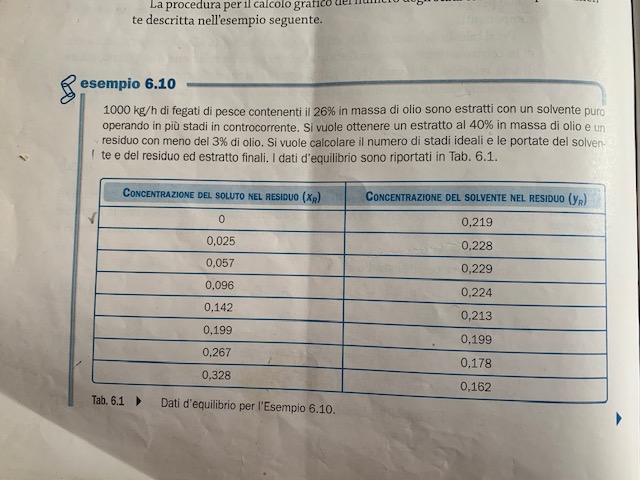 S
Primo passaggio
Retta equilibrio attraverso i 
punti della tabella
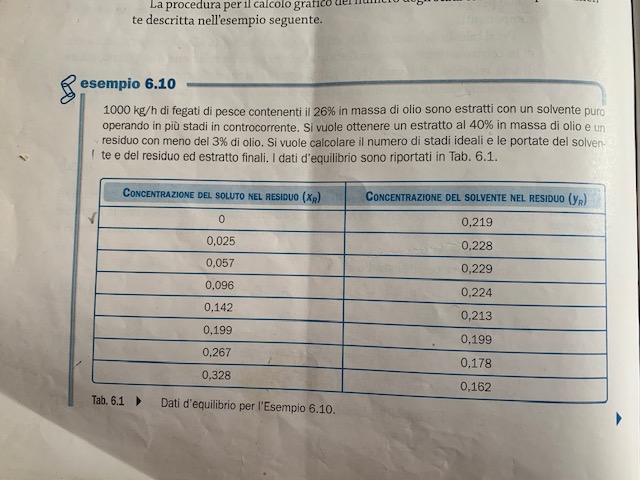 yR=0,219
xr= 0,328
C
I
S
Secondo passaggio
rappresentazione della
retta che identifica F e S
1000 Kg/h di fegati di pesce contenenti il 26% in massa di olio sono estratti con un solvente puro.
F
C
xF= 0,26
I
S
Terzo passaggio
rappresentazione della
retta che identifica Rn e E1
Si vuole ottenere un estratto al 40% in massa di olio e un residuo con meno del 3% di olio.
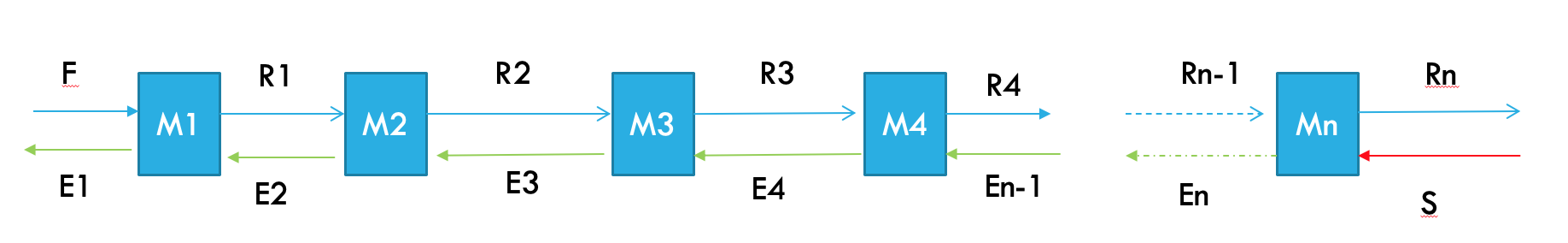 E1
M
M= rappresenta il miscuglio GLOBALE
Rn
I
0,03
F
C
0,40
S
Quarto passaggio 
determinazione la portata S
(solvente)
Regola leva
F FM = S SM
S/F = FM/SM= 75 mm/131,5 mm= 0,570
SEGMENTI MISURABILI
E1
S= 0,570 * F= 0,570 1000 Kg/h= 570 Kg/h
M
M= F + S = 1000 + 570 = 1570 Kg/h
Rn
I
C
0,03
F
0,40
S
Rn RnM = E1 E1M
Quinto passaggio determinare
portate E1 e Rn.
E1/Rn = RnM/E1 M = 38,5 mm/66,5 mm= 0,579
SEGMENTI MISURABILI
E1
M= Rn + E1
M/ Rn = Rn/Rn + E1/Rn= 1 + 0,579= 1,579
M
Rn= M/1,579= 1570/1,579= 994 Kg/h
Rn
E1= M- Rn= 1570 – 994=576 Kg/h
I
C
0,03
F
0,40
S
Sesto passaggio determinare
la corrente P.
E1
Rn
I
C
F
Retta GIALLA= parte da S attraversa Rn e prosegue
Retta VIOLA= parte da E1 attraversa F e prosegue
P
ATTENZIONE: le due rette (gialla e viola) si DEVONO
		      intersecare  sotto il triangolo. Intersecazione
		      individua il punto P.
S
E3
Settimo passaggio determinazione stadi.
Attenzione ho schiarito le precedenti rette,
mentre le nuove rette saranno di colore NERE
E2
E1
RETTA E1I= parte da E1 e arriva a I e interseca curva equilibrio 
Identificando punto R1
R2
R1
Rn
RETTA PE2= parte da P passa per R1  e si proietta su ipotenusa 
individuando E2
RETTA E2I= parte da E2 e arriva a I e interseca curva equilibrio 
Identificando punto R2
I
C
F
RETTA PE2= parte da P passa per R2  e si proietta su ipotenusa 
individuando E3
Questa doppia sequenza si ripete
Fino a Rn< 3%
P